Jedinice za novac
Hrvatske kovanice i novčanice
Hrvatska kuna i lipe
Jedinica za novac u RH je kuna
Kratica zakunu je kn
U banci oznaka za kunu je HRK
Kratica za lipu je lp
1kn = 100 lp
Kovanice hrvatskog novca - LIPE
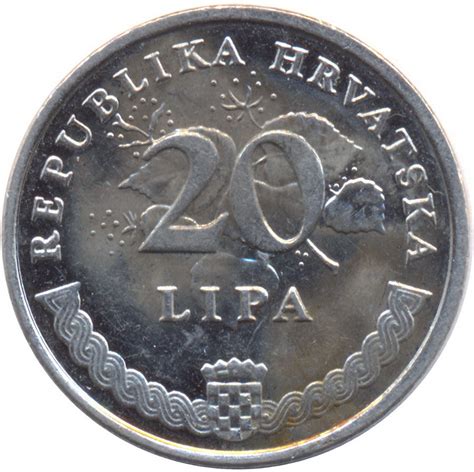 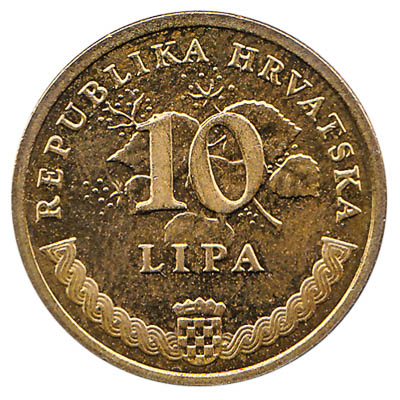 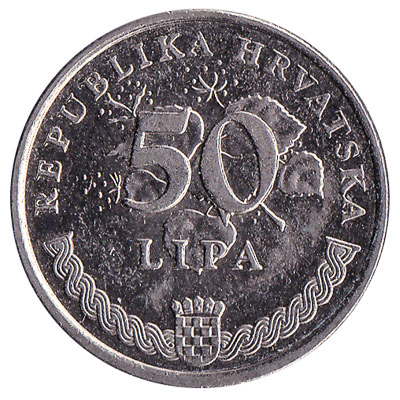 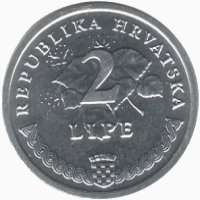 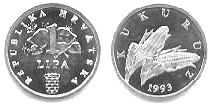 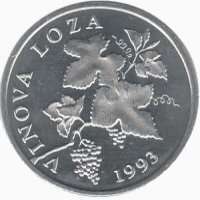 Rijetko korišteno:
Kovanice hrvatskog novca - KUNE
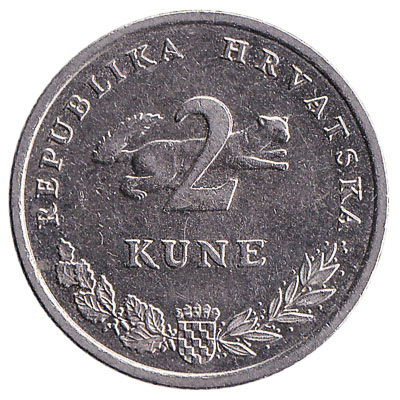 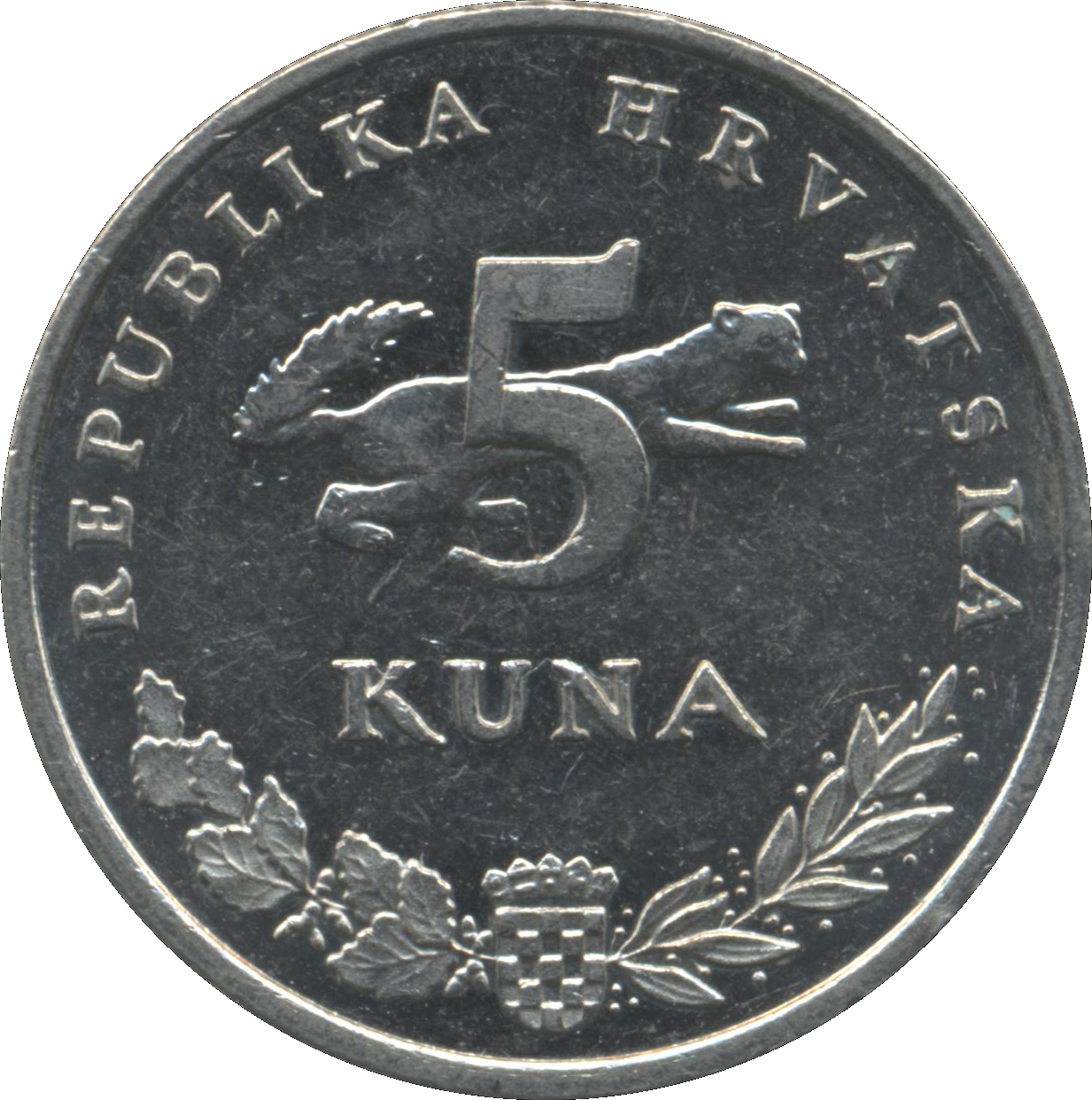 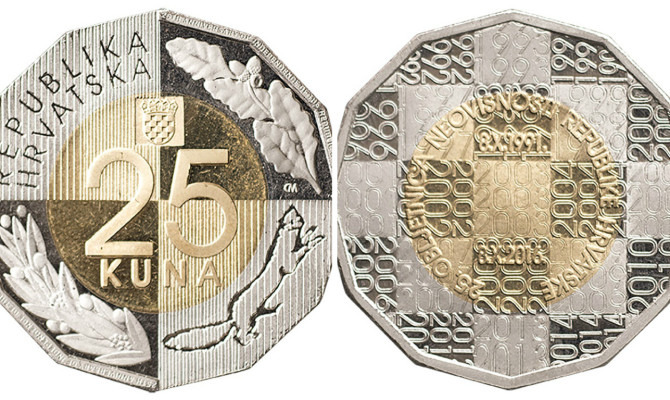 Rijetko korišteno:
Novčanice hrvatskog novca - kune
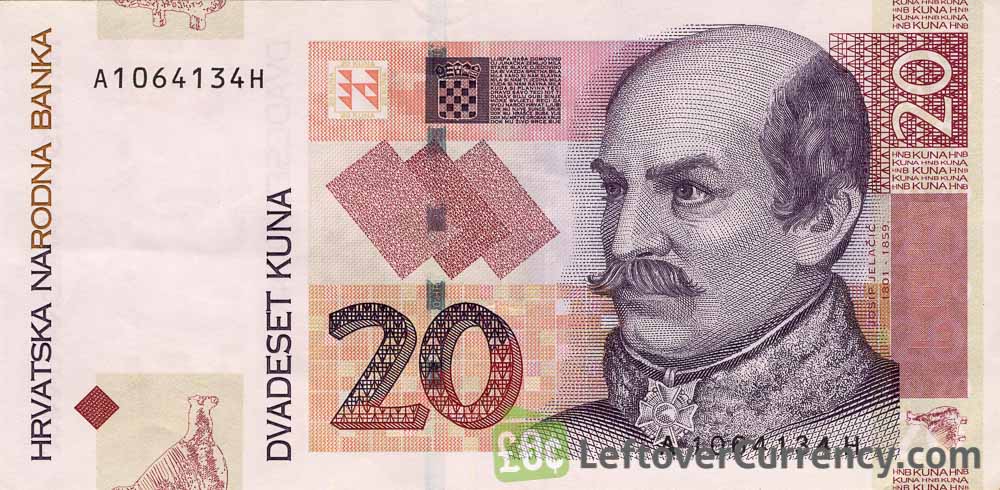 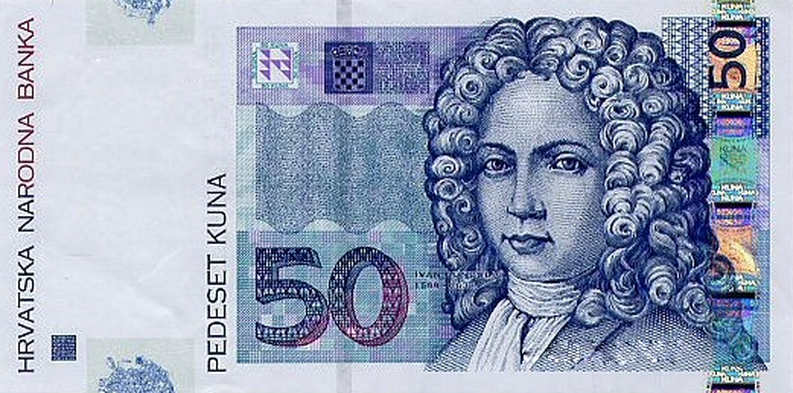 Novčanice hrvatskog novca
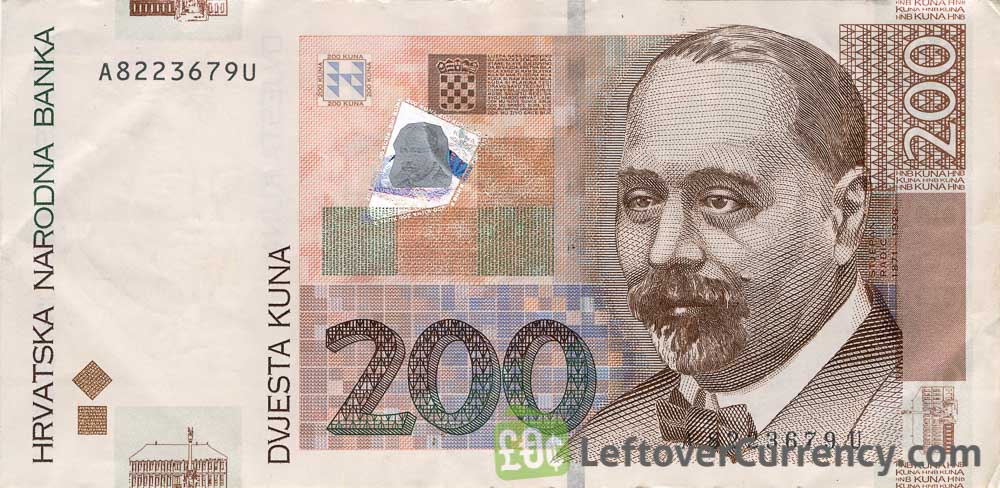 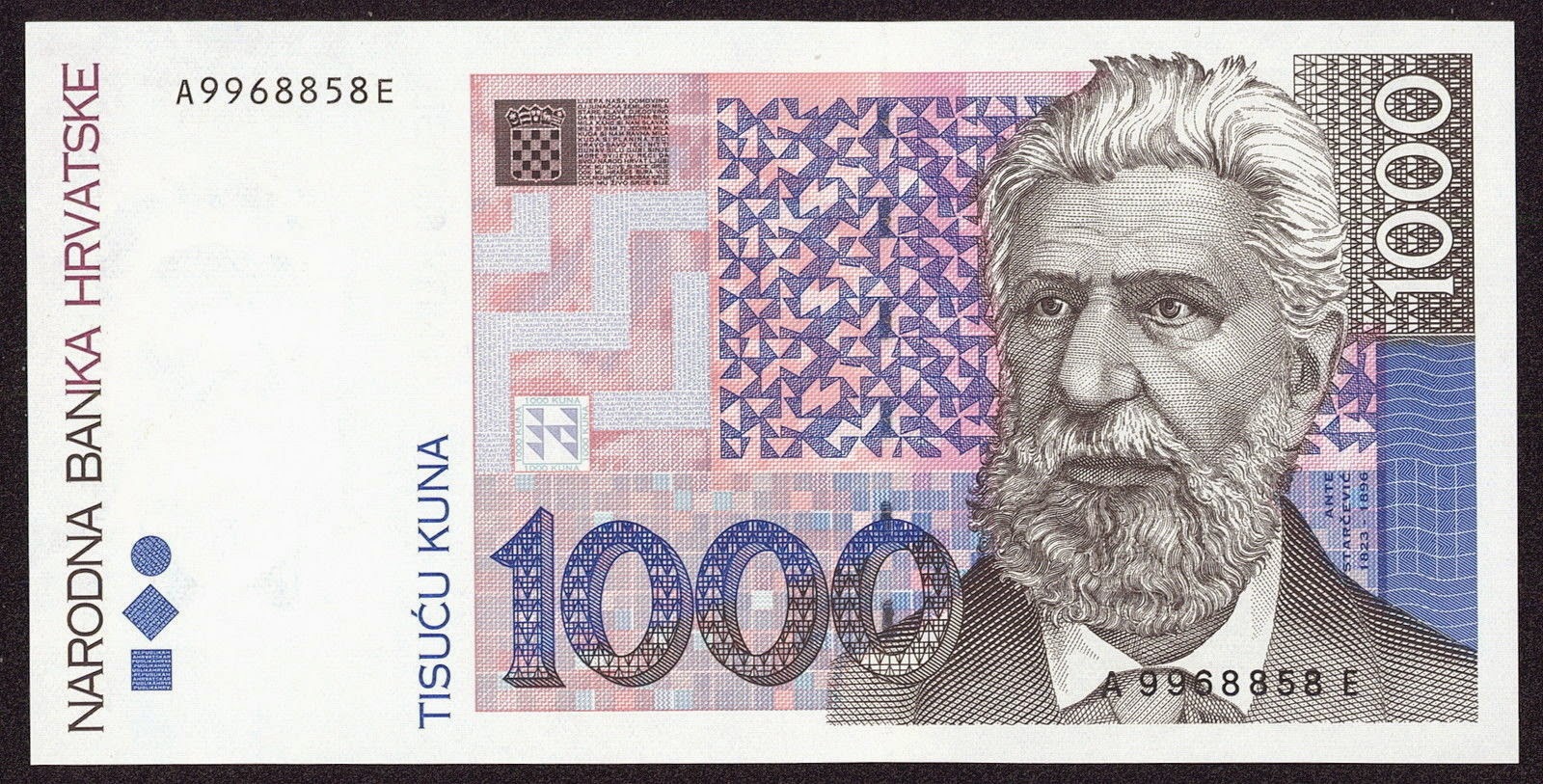 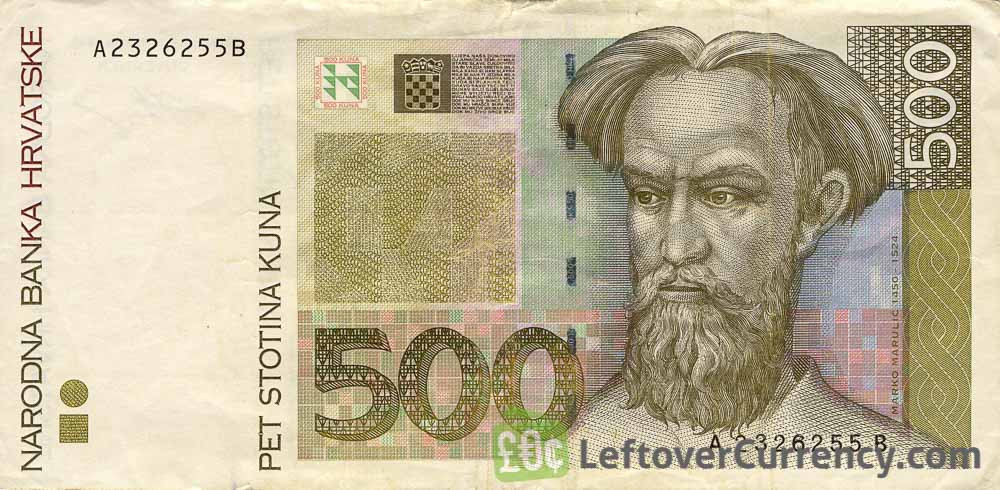 Kovanice i novčanice upotrebljavaju se kod kupnje ili prodaje robe.
Upotreba hrvatskih kovanica i novčanica